НАО «Евразийский национальный университет им. Л.Н. Гумилева»
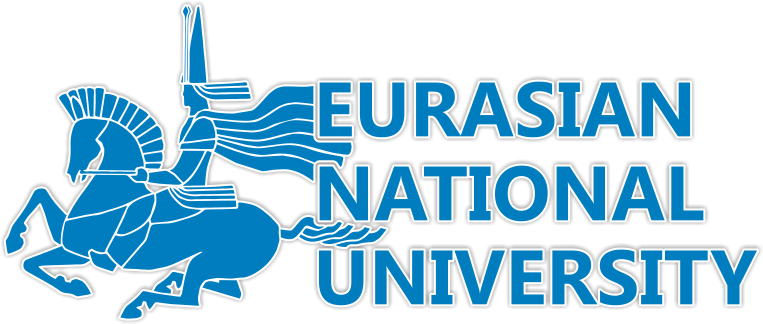 Транспортно-энергетический факультет
Кафедра «Организация перевозок, движения и эксплуатация транспорта»

Бекенов Тасыбек Нусупбекович
Профессор, доктор технических наук
по дисциплине MND5307 «Методология научной деятельности»
Лекция № 1
Тема: История развития науки о методах научного творчества
План:
1. Фрагменты истории развития науки о методах творчества
2. Фрагменты истории развития научных методов технического творчества
3. Список рекомендуемой литературы
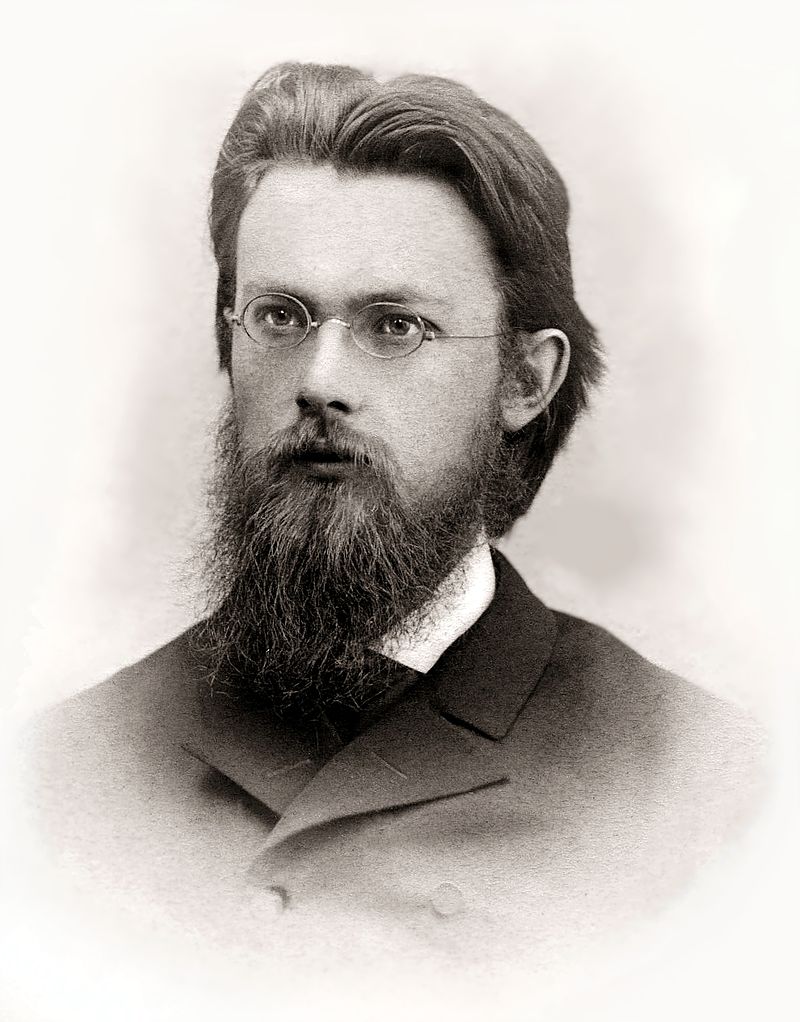 Весьма точно “научный метод” определил В.И. Вернадский “... нет науки без научного метода. Этот научный метод не есть всегда орудие, которым стро¬ится научное мировоззрение, но это есть всегда то орудие, которым оно прове¬ряется”. И далее “... а между тем можно проследить, как одно произошло от ' другого, в течение всех долгих веков было нечто общее, оставшееся неизмен¬ным. Это общее и неизменное есть научный метод искания, есть научное отно¬шение к окружающему”
(Из лекции В.Н. Вернадского в Московском университете, 1902 - 1903 гг.).
В учебный процесс вузов дисциплина, развивающая творческие способности студентов, впервые была введена в период 1980-1990 гг. Условность во времени введения дисциплины как таковой определена неясностью методологического подхода, хотя сама идея введения дисциплины в образовательные программы относится к более раннему периоду времени. Чтобы не оспаривать вопрос первенства отметим, что в различных вузах рассматривались близкие к предлагаемому изложению вопросы. Так в учебный процесс вводились:
•	в цикле общеобразовательных и научных дисциплин “Численные методы программирования на ЭВМ”
в цикле дисциплин целевой подготовки - “Основы научных исследований, патентование и УИРС”
в цикле дисциплин специальности, например, для строительного ком­плекса, введены “Методы исследования строительных материалов” и “Основы метрологии”.
Следует также отметить появление в тот период времени учебных пособий, посвященных специализации строительного машиностроения с уклоном направлении подготовки специалистов вузами:
“Основы научных исследовании”; “Основы проектирования машин и оборудования; “Технические основы создания машин”; “Методология проектирования и конструирования машин” и другие разработки.
I Впервые автором, данного учебника, Абраменковым Э.А., доктором технических наук, профессором
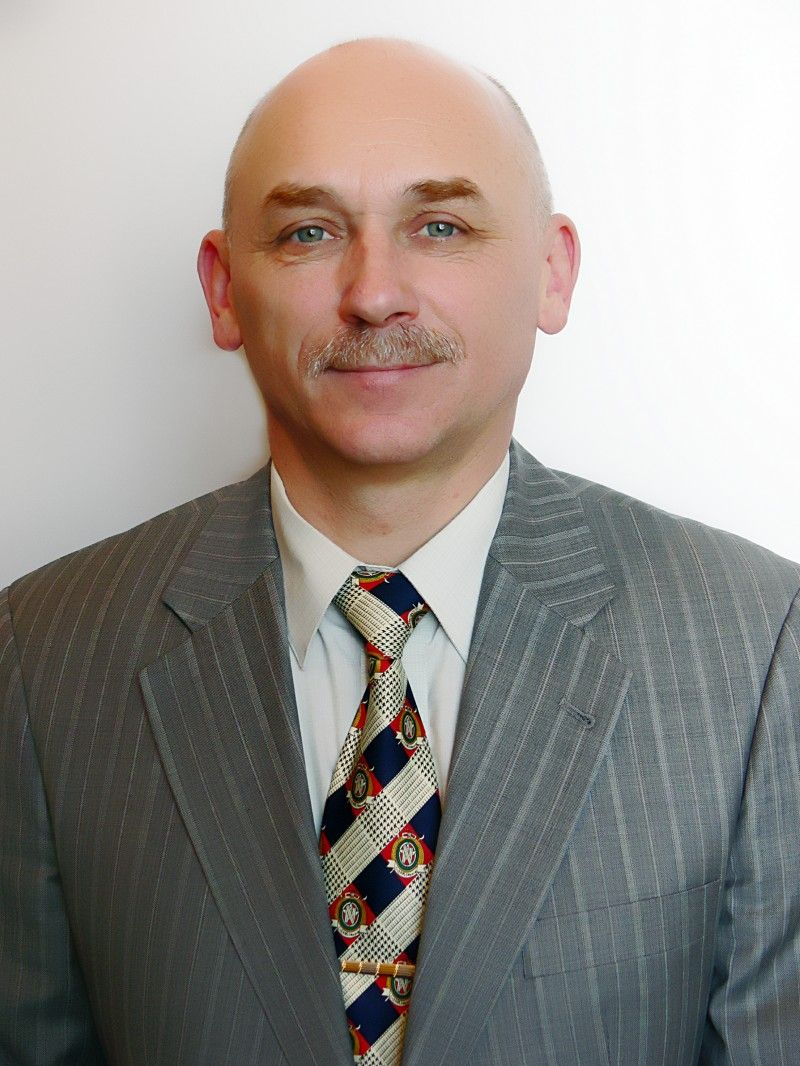 Позднее, в 2001 году, также одним из авторов данного учебника,  Грузиным В. В. доктором технических наук, профессором Карагандинского института актуального образования «Болашак» в рабочий учебный план подготовки специалистов по специальности Информационные системы (по отраслям и областям применения) была введена дисциплина «Основы научных исследований», которая преподается в вузе по настоящее время и в дальнейшем была введена в процесс подготовки магистрантов по специальности «Юриспруденция».
Поиск технических решений, не поддающихся известным математическим и логическим методам, можно отнести к эвристическим. Эвристика - это искусство решения трудных проблем. Начало учения об эвристических методах, как известно из литературы, положено Сократом (469 - 399 г.г. до н.э.). Майотика (акушерское искусство) Сократа заключалось в построении бесед, рождающих идеи и развивающих их на основе вскрытия противоречий.
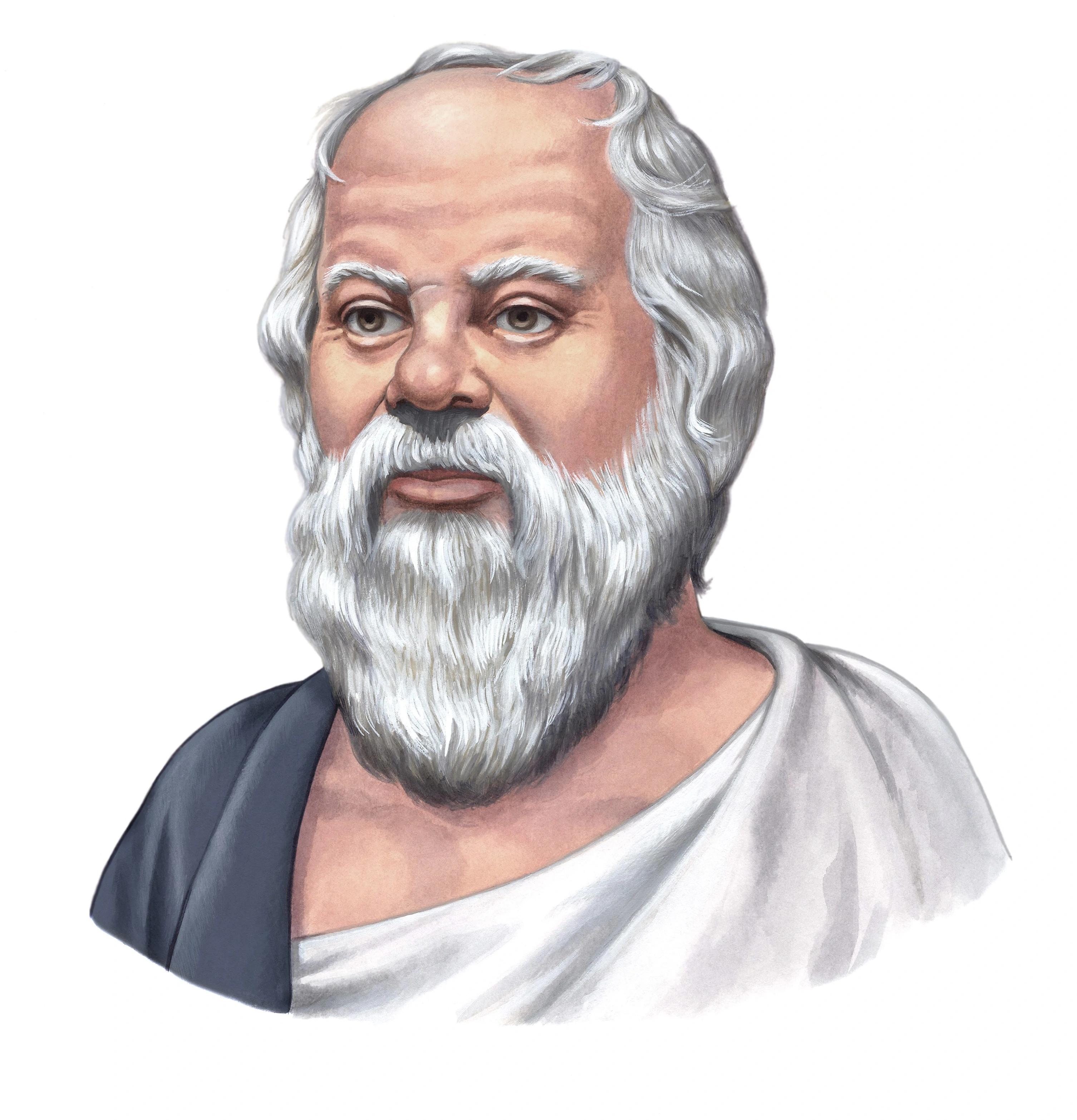 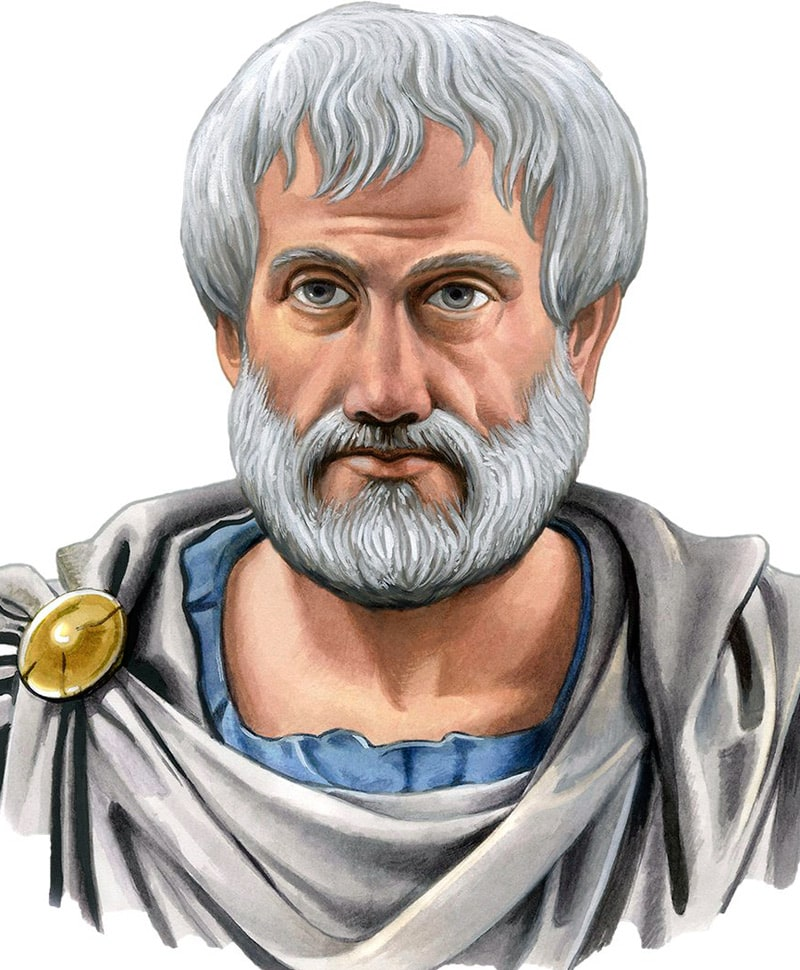 Методы выявления всеобщих элементов творчества рассматривались Аристотелем (384 - 322 г.г. до н.э.) на базе 5-ти элементов: огонь, воздух, вода, зем¬ля и эфир (ученик Платона (428- 347 г.г. до н.э.)).
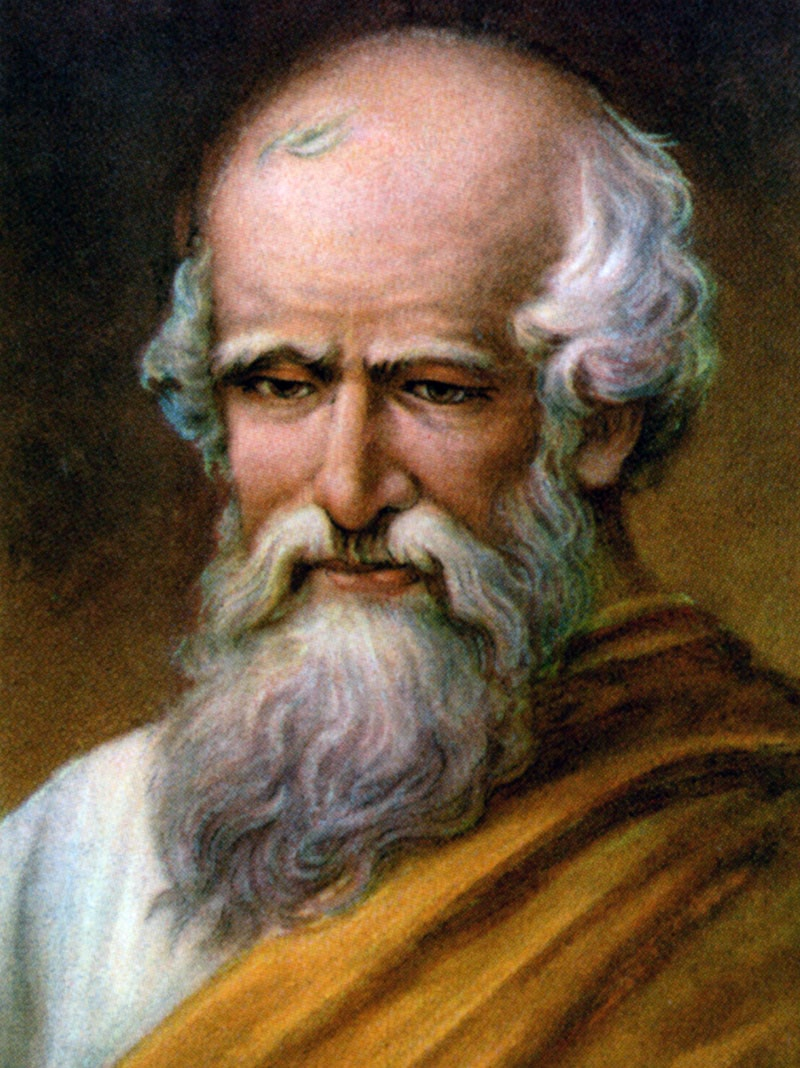 Методы построения решений или гипотез с помощью представлений (моделей) содержатся в работах Архимеда (287 - 212 г.г. до н.э.), например, в “Уче¬нии о методах механики”.
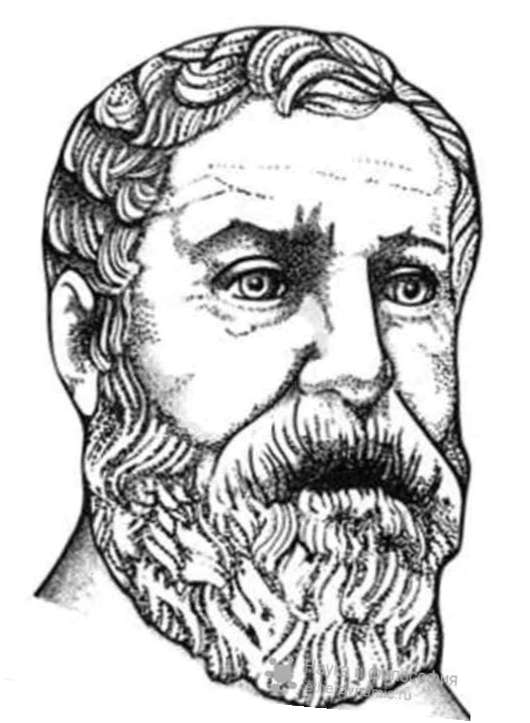 Папп Александрийский (2 полов. III-1V в.н.э.) обобщил эвристические методы античных философов и математиков, ввел название “эвристика”.
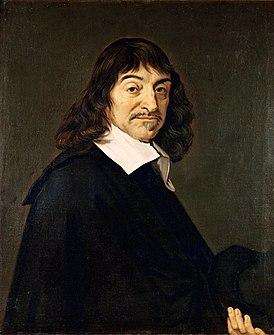 Рене Декарт (1596 - 1650 г.г.) разработал метод решения любых задач (проблем) разложением их на простые составляющие сводные к математическим задачам.
Бару (Бенедикт) Спиноза (1632 - 77 гг.) в кн. “Трактат об усовершенствовании разума отмечает следующее: “Для того же, чтобы избрать из этих способов восприятия наилучший, нужно кратко перечислить средства, необходимые для достижения нашей цели, а именно следующие:
1.Точно знать нашу природу, которую мы желаем усовершенствовать, и вместе с тем столько знать о природе вещей, сколько необходимо.
2.Чтобы мы могли отсюда правильно установить различия, сходства и противоположности вещей.
3.Чтобы правильно понимать, что с ними можно сделать и что нет.
4.Чтобы сопоставить это с природой и силами человека. Отсюда легко уясняется высшее совершенство, к какому может прийти человек”.
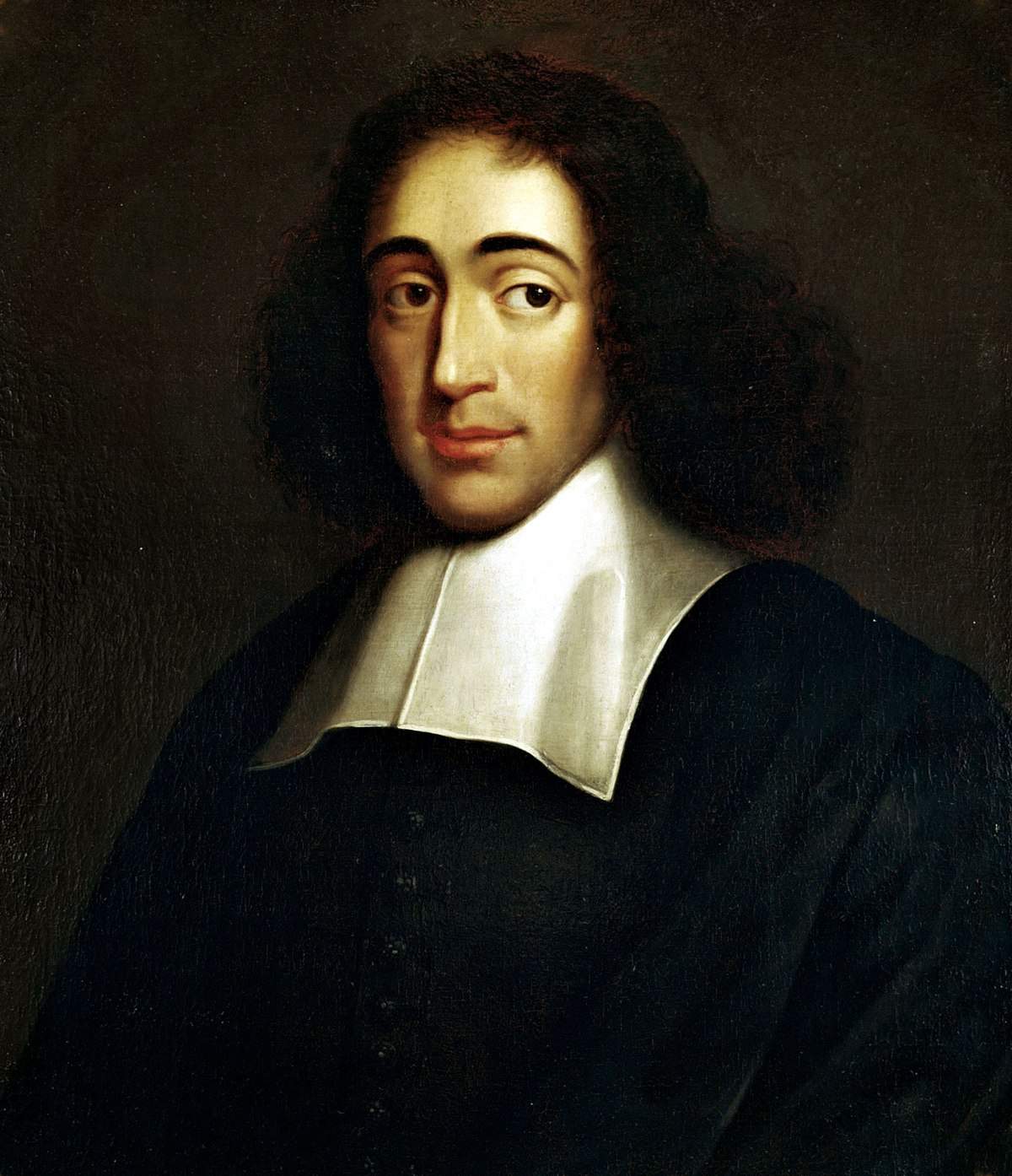 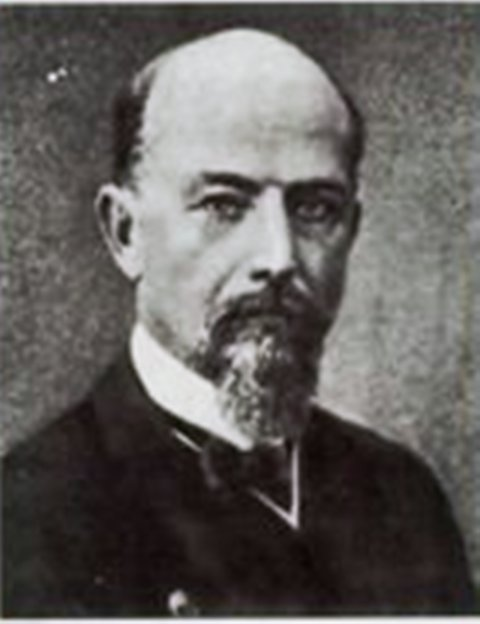 Энгельмайер П. (1890 г. - русский исследователь предложил такую схему творческого процесса:
1	- акт интуиции и желания (происхождения замысла);
2	- акт знания и рассуждения (выработка схемы или плана);
3	- акт умения (конструктивное выполнение изобретения).
СПАСИБО ЗА ВНИМАНИЕ!